HISTORIE CÍRKVE

Část II.

Bučovice,     7.12.2014
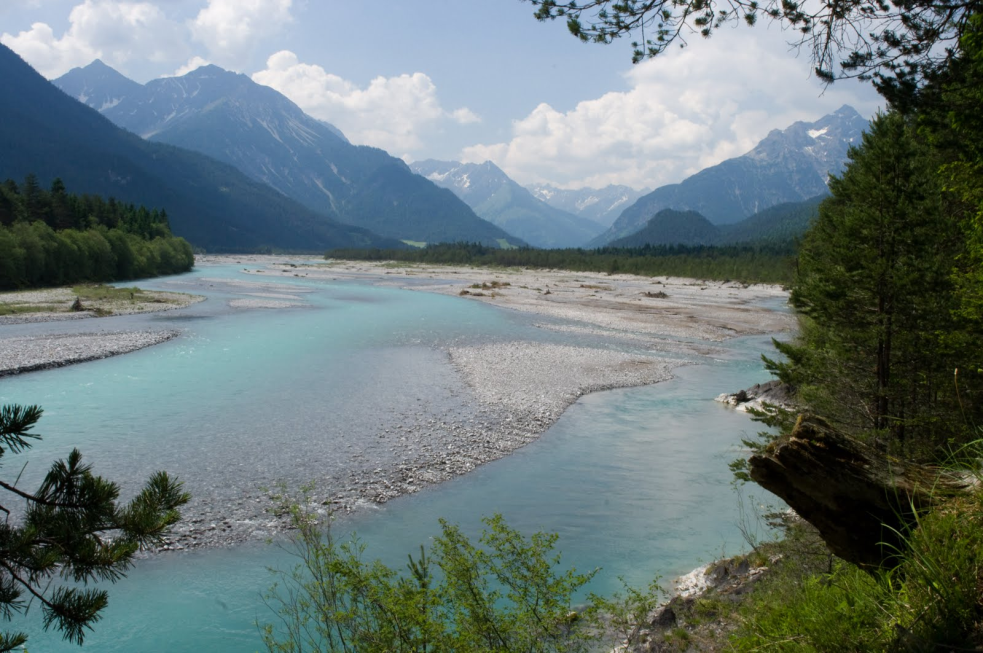 BŠ EBED
Boží hodiny neběží podle našich letopočtů, ale vše se od počátku blíží ke svému cíli a to v určitých etapách a časech (řeku, dům)
BŠ EBED       HISTORIE CÍRKVE        Část II.
Osnova

1. Raná reformní hnutí
2. Reformace
3. Humanismus, renesance, humanismus
4. Katolická reformace, protireformace 
5. Třicetiletá válka a politická situace
6. Nová hnutí a probuzení, pietismus
7. Deismus, rozumářství, revoluce, romantismus, nacionalismus
8. Mezi válkami
9. Po 2. světové válce
10. Po roce 1990
11. Letniční a charismatické hnutí (zejména v Evropě)
12. Další kontinenty - Asie, Afrika, Jižní Amerika
BŠ EBED       HISTORIE CÍRKVE        Část II.
Raná reformní hnutí
Valdenští – Petr Valdo, návrat k prostotě (a chudobě)
Františkáni – František z Assisi 
Anglie – Jan Viklef (+1384) - návrat k Biblickým pravdám
České země - Konrád Waldhauser (německy Praha), Jan Milíč z Kroměříže (česky Praha), Matěj z Janova (latinsky Čechy), Tomáš Štítný (psal česky)
BŠ EBED       HISTORIE CÍRKVE        Část II.
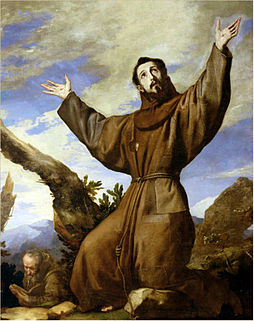 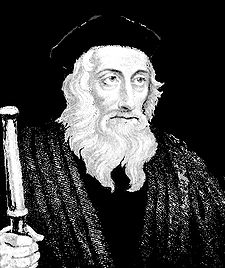 BŠ EBED       HISTORIE CÍRKVE        Část II.
Osnova

1. Raná reformní hnutí
2. Reformace
3. Humanismus, renesance
4. Katolická reformace, protireformace 
5. Třicetiletá válka a politická situace
6. Nová hnutí a probuzení, pietismus
7. Deismus, rozumářství, revoluce, romantismus, nacionalismus
8. Mezi válkami
9. Po 2. světové válce
10. Po roce 1990
11. Letniční a charismatické hnutí (zejména v Evropě)
12. Další kontinenty - Asie, Afrika, Jižní Amerika
BŠ EBED       HISTORIE CÍRKVE        Část II.
2. Reformace
Husitství, Jan Hus
Jeroným Pražský, návrat k Biblickým pravdám, obnova církve, papežství, majetek, mravy, učení, Jiří z Poděbrad, Jan Rokycana
 
Jednota bratrská
bible Kralická
Petr Chelčický, Kunvald 1457, zklamaní z husitství
Jan Blahoslav, Jan Ámos Komenský, 
Karel starší ze Žerotína
BŠ EBED       HISTORIE CÍRKVE        Část II.
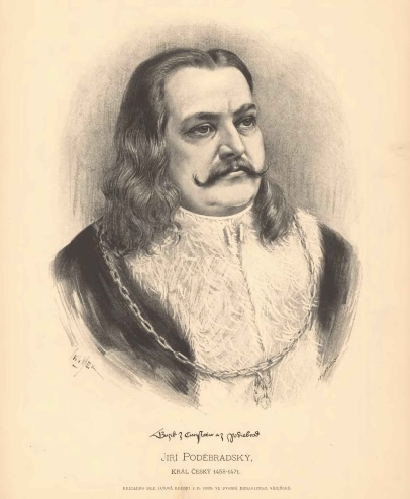 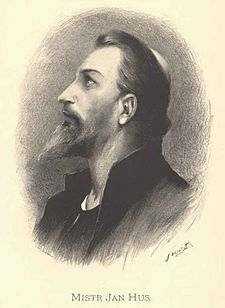 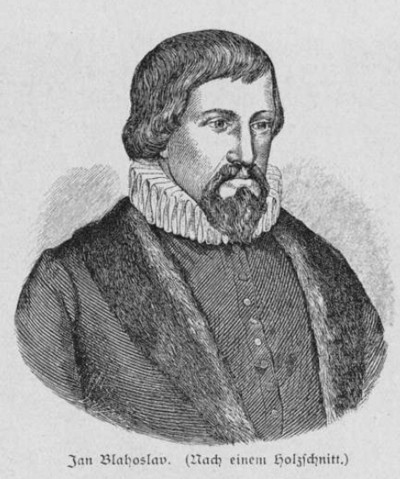 BŠ EBED       HISTORIE CÍRKVE        Část II.
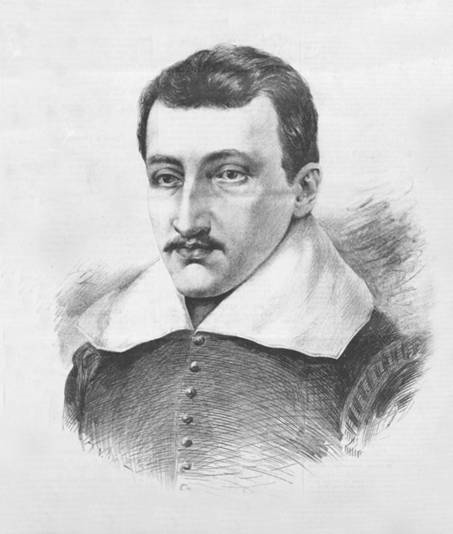 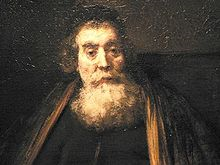 BŠ EBED       HISTORIE CÍRKVE        Část II.
2. Reformace
Martin Luther a luteránství
 
Jan Kalvín, Kalvinismus
  
Anabaptisté, Tomáš Müntzer, novokřtěnci – Taufer, Toufar 1500 (Habáni), Mennonité (pacifisté)
kvakeři, puritáni
 
Anglikánská církev, Jindřich VIII. – „rozvod na reformační způsob“ 1531
BŠ EBED       HISTORIE CÍRKVE        Část II.
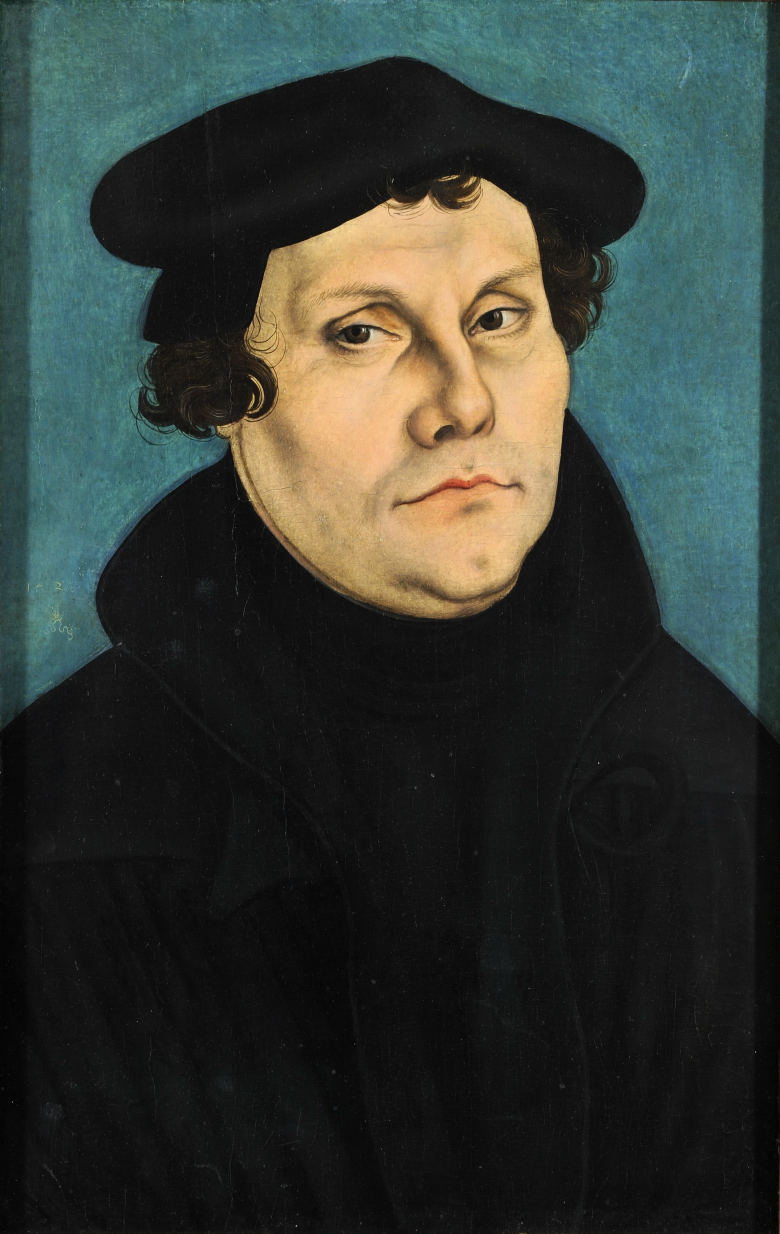 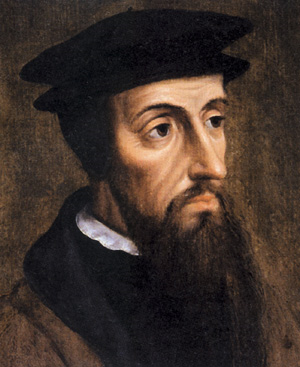 Jan Kalvín
Martin Luther
BŠ EBED       HISTORIE CÍRKVE        Část II.
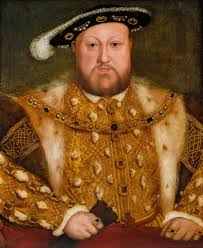 Jindřich VIII.
BŠ EBED       HISTORIE CÍRKVE        Část II.
Osnova

1. Raná reformní hnutí
2. Reformace
3. Humanismus, renesance
4. Katolická reformace, protireformace 
5. Třicetiletá válka a politická situace
6. Nová hnutí a probuzení, pietismus
7. Deismus, rozumářství, revoluce, romantismus, nacionalismus
8. Mezi válkami
9. Po 2. světové válce
10. Po roce 1990
11. Letniční a charismatické hnutí (zejména v Evropě)
12. Další kontinenty - Asie, Afrika, Jižní Amerika
BŠ EBED       HISTORIE CÍRKVE        Část II.
3. Humanismus, renesance
Knihtisk, vznik a šíření nových překladů Bible 
české, německé, anglické, francouzské

Renesanční papežství
rozvoj umění a hedónismus
BŠ EBED       HISTORIE CÍRKVE        Část II.
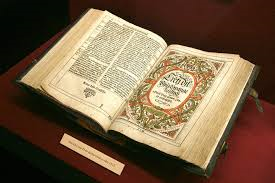 BŠ EBED       HISTORIE CÍRKVE        Část II.
Osnova

1. Raná reformní hnutí
2. Reformace
3. Humanismus, renesance
4. Katolická reformace, protireformace 
5. Třicetiletá válka a politická situace
6. Nová hnutí a probuzení, pietismus
7. Deismus, rozumářství, revoluce, romantismus, nacionalismus
8. Mezi válkami
9. Po 2. světové válce
10. Po roce 1990
11. Letniční a charismatické hnutí (zejména v Evropě)
12. Další kontinenty - Asie, Afrika, Jižní Amerika
BŠ EBED       HISTORIE CÍRKVE        Část II.
4. Katolická reformace, protireformace
Tridentský koncil (1545 – 1563)  - (tradice/ Písmo)
Jezuitský řád (školy, diplomacie)
inkvizice, čarodějnické procesy (1450 -1630)
zámořské objevy, Asie (Japonsko)
Doba barokní
duch. centrum – Španělsko (silní, schopní panovníci),
BŠ EBED       HISTORIE CÍRKVE        Část II.
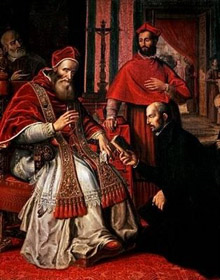 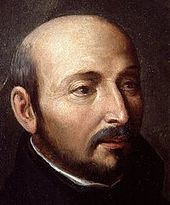 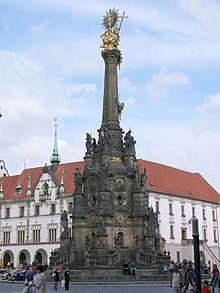 Ignác z Loyoly
Jezuitský řád
BŠ EBED       HISTORIE CÍRKVE        Část II.
4. Katolická reformace, protireformace
osobnosti - Tereza z Avily (+1582), Ignác z Loyoly (+1556)
kazatelské řády – kapucíni, Voršilky 
Oratoriáni – vedli hudební „chvály“ a modlitby
Thomas Moore, Erasmus Rotterdamský
Francie – Bartolomějská noc (1572), Hugenoti, edikt Nantský
BŠ EBED       HISTORIE CÍRKVE        Část II.
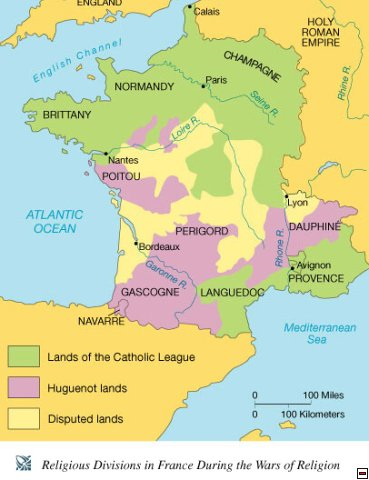 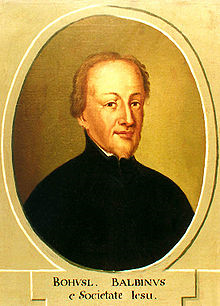 BŠ EBED       HISTORIE CÍRKVE        Část II.
Osnova

1. Raná reformní hnutí
2. Reformace
3. Humanismus, renesance
4. Katolická reformace, protireformace 
5. Třicetiletá válka a politická situace
6. Nová hnutí a probuzení, pietismus
7. Deismus, rozumářství, revoluce, romantismus, nacionalismus
8. Mezi válkami
9. Po 2. světové válce
10. Po roce 1990
11. Letniční a charismatické hnutí (zejména v Evropě)
12. Další kontinenty - Asie, Afrika, Jižní Amerika
BŠ EBED       HISTORIE CÍRKVE        Část II.
5. Třicetiletá válka a politická situace po válce
Turci, východní Evropa
vznik státních náboženství
mírové uspořádání světa a nástup osvícenství
nástup materialismu, vědy a kultury, průmyslová revoluce
rakouští Habsburkové a čeští protestanté
BŠ EBED       HISTORIE CÍRKVE        Část II.
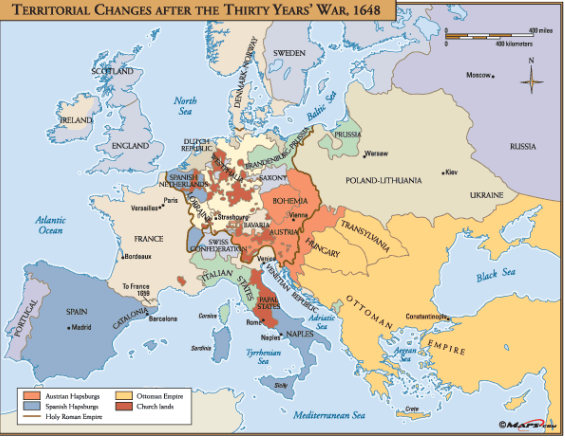 BŠ EBED       HISTORIE CÍRKVE        Část II.
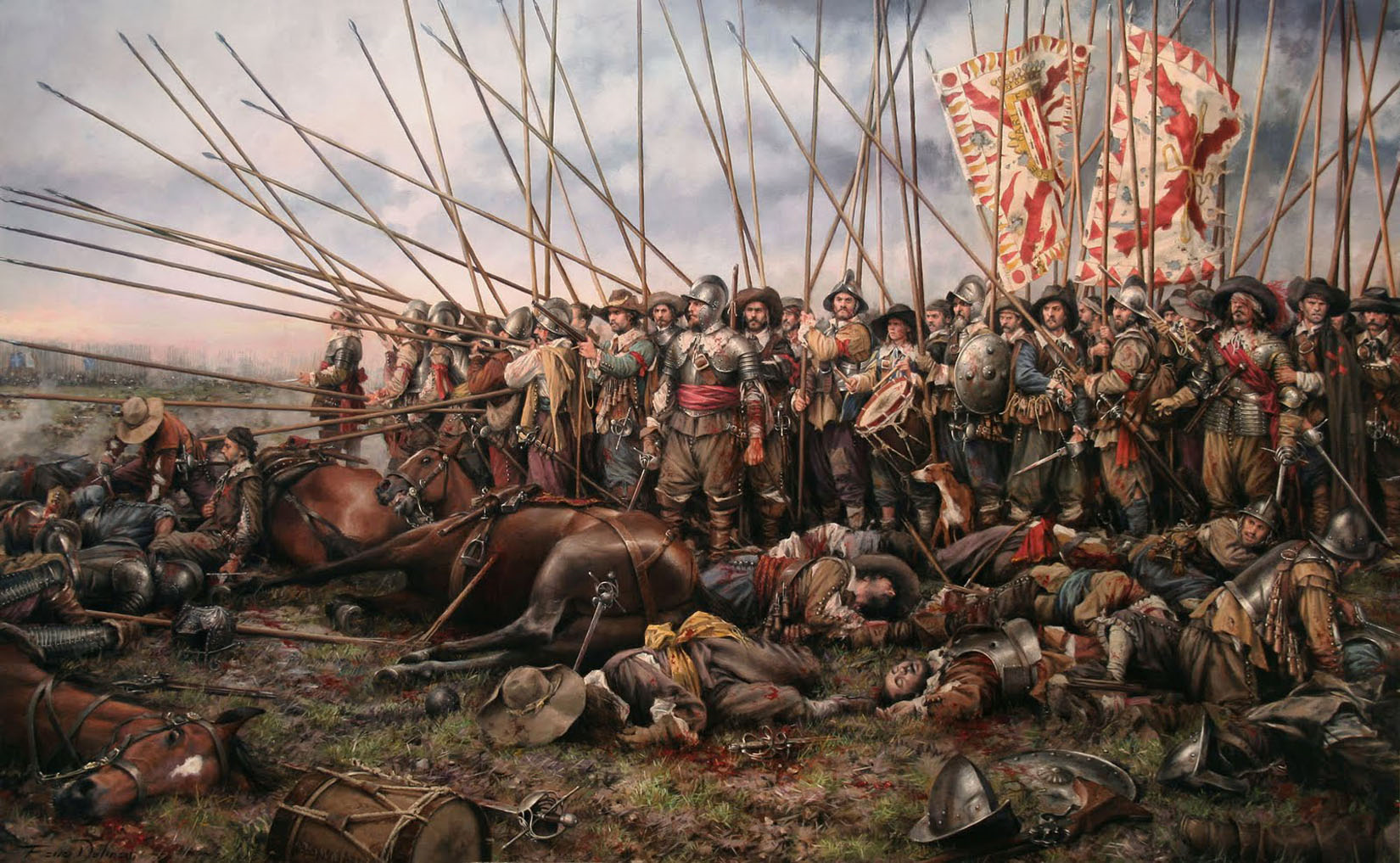 BŠ EBED       HISTORIE CÍRKVE        Část II.
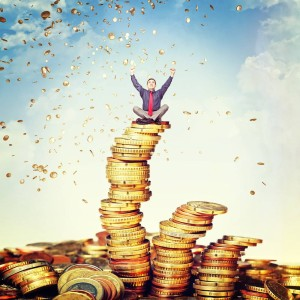 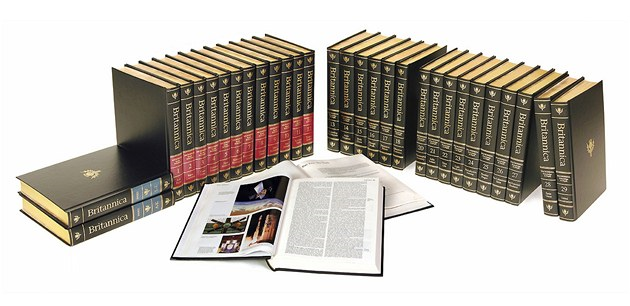 BŠ EBED       HISTORIE CÍRKVE        Část II.
Osnova

1. Raná reformní hnutí
2. Reformace
3. Humanismus, renesance
4. Katolická reformace, protireformace 
5. Třicetiletá válka a politická situace
6. Nová hnutí a probuzení, pietismus
7. Deismus, rozumářství, revoluce, romantismus, nacionalismus
8. Mezi válkami
9. Po 2. světové válce
10. Po roce 1990
11. Letniční a charismatické hnutí (zejména v Evropě)
12. Další kontinenty - Asie, Afrika, Jižní Amerika
BŠ EBED       HISTORIE CÍRKVE        Část II.
6. Nová hnutí a probuzení, pietismus
poutníci (puritáni) 1620
baptisté 17. stol
Jednota bratrská Ochranovská 1727
hnutí obnovy v sev. Americe 1734 Jonathana Edwardse (Northampton, MA), George Whitefield
 Metodisté 1738 John Wesley, GW
Armáda spásy Booth 1890
 svobodná reformovaná církev
biblické společnosti a moderní misie (1611 Bible krále Jakuba)
BŠ EBED       HISTORIE CÍRKVE        Část II.
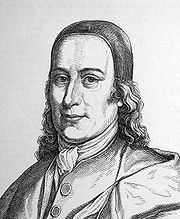 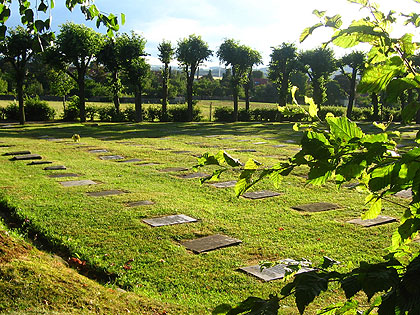 Jednota bratrská Ochranovská
BŠ EBED       HISTORIE CÍRKVE        Část II.
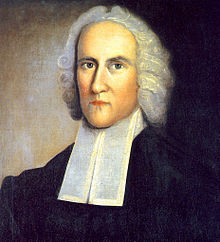 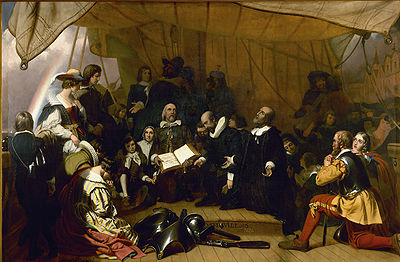 Jonathan Edwards
poutníci (puritáni)
BŠ EBED       HISTORIE CÍRKVE        Část II.
Osnova

1. Raná reformní hnutí
2. Reformace
3. Humanismus, renesance
4. Katolická reformace, protireformace 
5. Třicetiletá válka a politická situace
6. Nová hnutí a probuzení, pietismus
7. Deismus, rozumářství, revoluce, romantismus, nacionalismus
8. Mezi válkami
9. Po 2. světové válce
10. Po roce 1990
11. Letniční a charismatické hnutí (zejména v Evropě)
12. Další kontinenty - Asie, Afrika, Jižní Amerika
BŠ EBED       HISTORIE CÍRKVE        Část II.
7. Deismus, rozumářství, revoluce, romantismus, nacionalismus
odmítnutí zázraků
liberalizace společnosti
tolerance, zrovnoprávnění církví
revoluce
nacionalismus
romantismus
BŠ EBED       HISTORIE CÍRKVE        Část II.
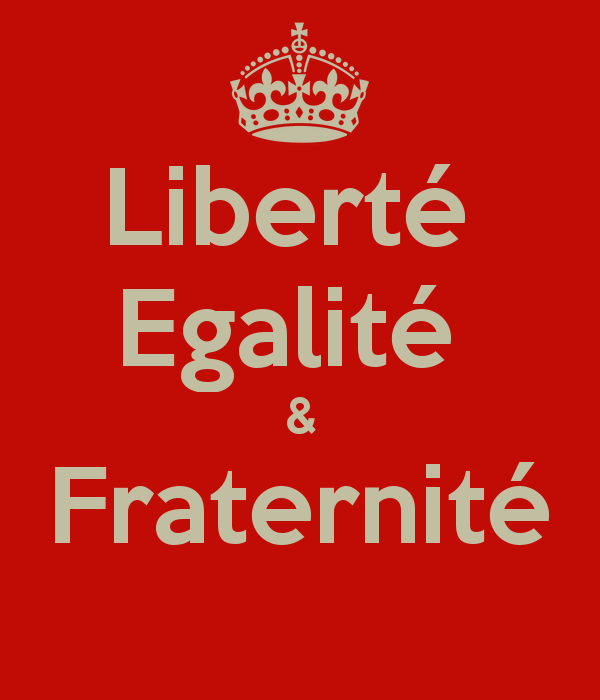 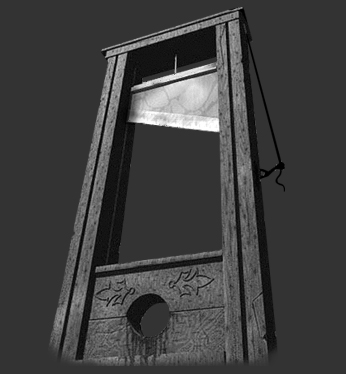 BŠ EBED       HISTORIE CÍRKVE        Část II.
Osnova

1. Raná reformní hnutí
2. Reformace
3. Humanismus, renesance
4. Katolická reformace, protireformace 
5. Třicetiletá válka a politická situace
6. Nová hnutí a probuzení, pietismus
7. Deismus, rozumářství, revoluce, romantismus, nacionalismus
8. Mezi válkami
9. Po 2. světové válce
10. Po roce 1990
11. Letniční a charismatické hnutí (zejména v Evropě)
12. Další kontinenty - Asie, Afrika, Jižní Amerika
BŠ EBED       HISTORIE CÍRKVE        Část II.
8. Mezi válkami
v českých zemích – CČSH – Československá husitská církev (1920)

bolševismus (komunismus) a fašismus

Němečtí křesťané a Vyznávající církev
BŠ EBED       HISTORIE CÍRKVE        Část II.
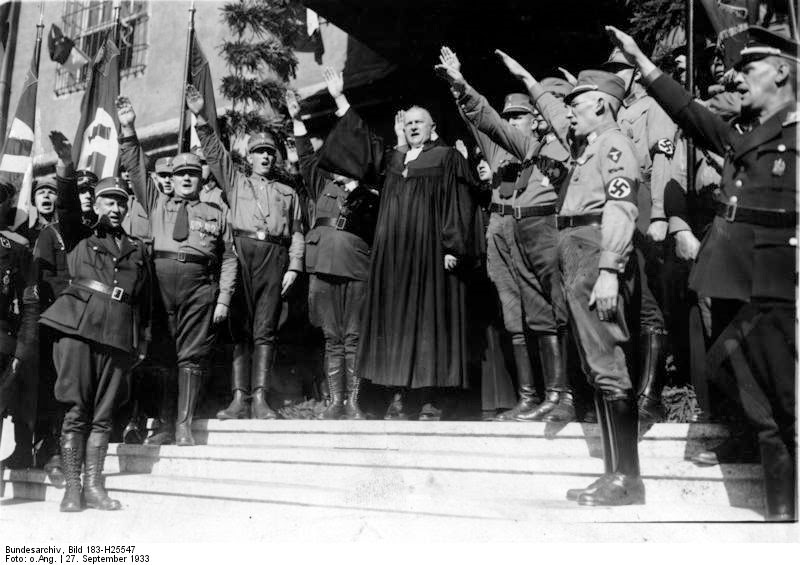 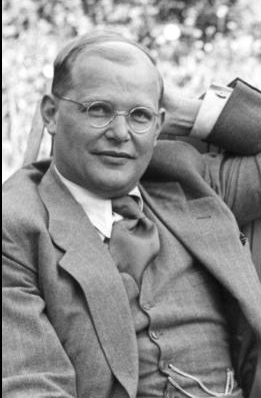 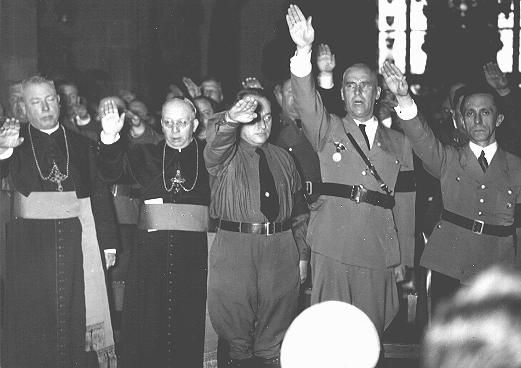 Němečtí křesťané a Vyznávající církev
BŠ EBED       HISTORIE CÍRKVE        Část II.
Osnova

1. Raná reformní hnutí
2. Reformace
3. Humanismus, renesance
4. Katolická reformace, protireformace 
5. Třicetiletá válka a politická situace
6. Nová hnutí a probuzení, pietismus
7. Deismus, rozumářství, revoluce, romantismus, nacionalismus
8. Mezi válkami
9. Po 2. světové válce
10. Po roce 1990
11. Letniční a charismatické hnutí (zejména v Evropě)
12. Další kontinenty - Asie, Afrika, Jižní Amerika
BŠ EBED       HISTORIE CÍRKVE        Část II.
9. Po 2. světové válce
komunismus a „kapitalismus“ (konzumní společnost)
2.Vatikánský koncil (1962-65), Jan XXIII. – obrodné hnutí v Katol. církvi
Ekumenismus – sbližování katolíků a protestantů, dialog s jinými náboženstvími, Katol. církev jako tmelící element
Sílí pozice radiálního Islámu
BŠ EBED       HISTORIE CÍRKVE        Část II.
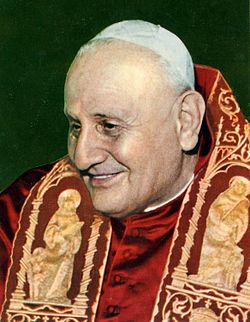 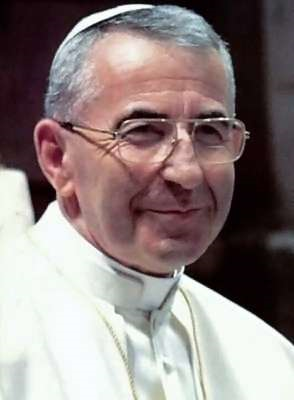 Jan Pavel I.
Jan XXIII.
BŠ EBED       HISTORIE CÍRKVE        Část II.
Osnova

1. Raná reformní hnutí
2. Reformace
3. Humanismus, renesance
4. Katolická reformace, protireformace 
5. Třicetiletá válka a politická situace
6. Nová hnutí a probuzení, pietismus
7. Deismus, rozumářství, revoluce, romantismus, nacionalismus
8. Mezi válkami
9. Po 2. světové válce
10. Po roce 1990
11. Letniční a charismatické hnutí (zejména v Evropě)
12. Další kontinenty - Asie, Afrika, Jižní Amerika
BŠ EBED       HISTORIE CÍRKVE        Část II.
10. Po roce 1990
pád komunismu v Evropě a svoboda církví, nástup „konzumního kapitalismu“
země třetího světa – Jižní Amerika, Afrika, Asie 
nástup radikálního i „etnického“ Islámu, v západních kulturách růst „nenáboženského“ náboženství/ hnutí
nová hnutí obnovy – mezi protestanty, katolíky, ve třetím světě
BŠ EBED       HISTORIE CÍRKVE        Část II.
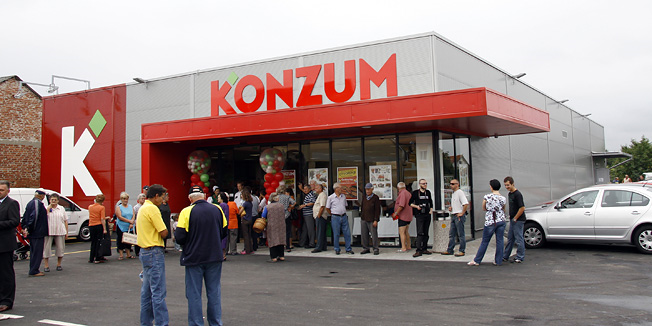 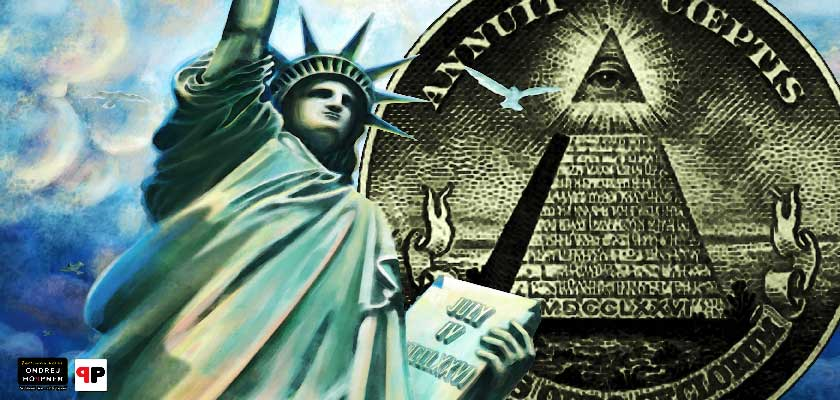 BŠ EBED       HISTORIE CÍRKVE        Část II.
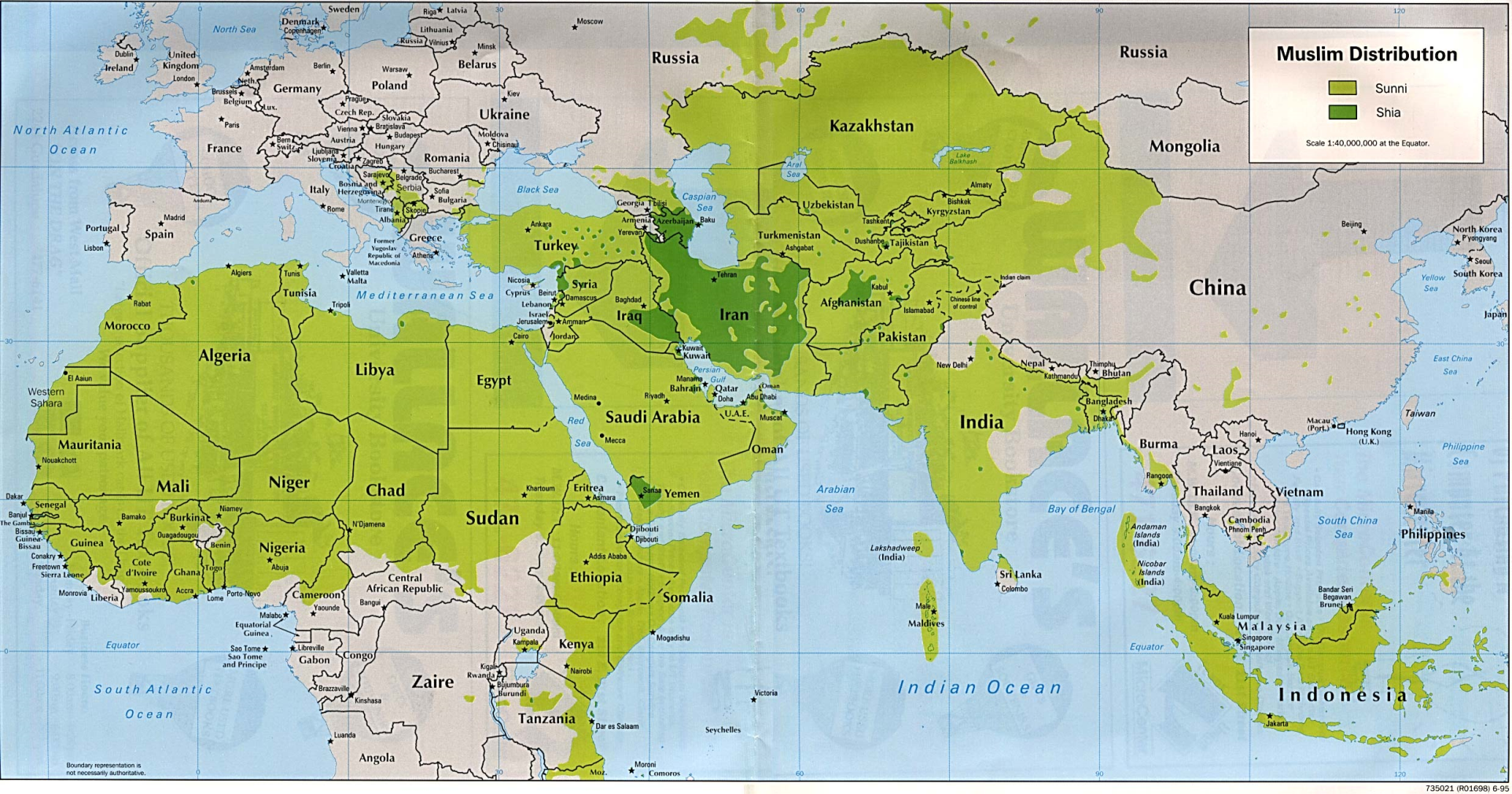 nástup radikálního i „etnického“ Islámu
BŠ EBED       HISTORIE CÍRKVE        Část II.
Osnova

1. Raná reformní hnutí
2. Reformace
3. Humanismus, renesance
4. Katolická reformace, protireformace 
5. Třicetiletá válka a politická situace
6. Nová hnutí a probuzení, pietismus
7. Deismus, rozumářství, revoluce, romantismus, nacionalismus
8. Mezi válkami
9. Po 2. světové válce
10. Po roce 1990
11. Letniční a charismatické hnutí (zejména v Evropě)
12. Další kontinenty - Asie, Afrika, Jižní Amerika
BŠ EBED       HISTORIE CÍRKVE        Část II.
11. Letniční a charismatické hnutí (zejména v Evropě)
Jednota bratrská Ochranovská
John Wesley
Německo – Pomořansko 1819
České země - První letniční sbory na našem území vznikly na Těšínsku po roce 1910
BŠ EBED       HISTORIE CÍRKVE        Část II.
11. Letniční a charismatické hnutí (zejména v Evropě)
Apoštolská církev povolena na Slovensku (1977), přes intenzivní jednání od roku 1983, byla legalizována v českých zemích teprve na počátku roku 1989

Křesťanská společenství od konce 80. let (z ČCE)
Jednota bratrská – charizm. hnutí 90. léta (Ev. Rucký)

Další zahraniční misie – Slovo života aj., cizojazyčné sbory
BŠ EBED       HISTORIE CÍRKVE        Část II.
11. Letniční a charismatické hnutí (zejména v Evropě)
Letniční vlna po roce 1909 (v Evropě)

od 60. let – charismatické hnutí uvnitř stávajících církví, v ČR zejména v katolické církvi

v 80./ 90. letech – nová hnutí obnovy
BŠ EBED       HISTORIE CÍRKVE        Část II.
Osnova

1. Raná reformní hnutí
2. Reformace
3. Humanismus, renesance
4. Katolická reformace, protireformace 
5. Třicetiletá válka a politická situace
6. Nová hnutí a probuzení, pietismus
7. Deismus, rozumářství, revoluce, romantismus, nacionalismus
8. Mezi válkami
9. Po 2. světové válce
10. Po roce 1990
11. Letniční a charismatické hnutí (zejména v Evropě)
12. Další kontinenty - Asie, Afrika, Jižní Amerika
BŠ EBED       HISTORIE CÍRKVE        Část II.
12. Další kontinenty - Asie, Afrika, Jižní Amerika
V současnosti roste rychle počet křesťanů v Číně
Křesťanství v Africe zaznamenává v současnosti rychlý početní nárůst, zejména na úkor tradičních náboženství.
V islámských zemích  jsou křesťané většinou pronásledováni.
BŠ EBED       HISTORIE CÍRKVE        Část II.
Závěr
Dějiny (církve) mají smysl a Pán Bůh nás z ní chce něčemu naučit
Když je nouze nejvyšší, pomoc Boží nejbližší (Bůh dává hlad po sobě samém)
Mnohé věci v dějinách se opakuje, máme se poučit
BŠ EBED       HISTORIE CÍRKVE        Část II.
Závěr
Boží hodiny neběží podle našich letopočtů, ale vše se od počátku blíží ke svému cíli a to v určitých etapách a časech (řeku, dům)
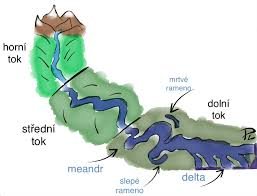 BŠ EBED       HISTORIE CÍRKVE        Část II.
Závěr – Bůh si staví svůj dům (na skále)
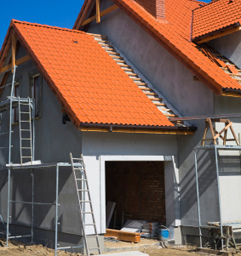 BŠ EBED       HISTORIE CÍRKVE        Část II.